LINGUAGEM, PODER E DISCURSO EM TEMPOS DE REDE:COMUNIDADES  DE PRÁTICAS LINGUÍSTICAS: DAS POSSIBILIDADES À NATUREZA VULNERÁVEL DOS ATOS ENUNCIATIVOS DIGITAIS
ayres.nogueira@ifrn.edu.br
Atos de fala, fatos sociais e gêneros textuais
“Cada texto bem sucedido cria para seus leitores um fato social. Os fatos sociais consistem em ações sociais significativas realizadas pela linguagem, ou atos de fala. Esses atos são realizados através de formas textuais padronizadas, típicas e, portanto, inteligíveis, ou gêneros, que estão relacionados a outros textos e gêneros que concorrem em circunstâncias relacionadas. Juntos, os vários tipos de textos se acomodam em conjunto de gêneros dentro de sistemas de gêneros, os quais fazem parte dos sistemas de atividades humanas.” (BAZEMAN, 2011, p.22)
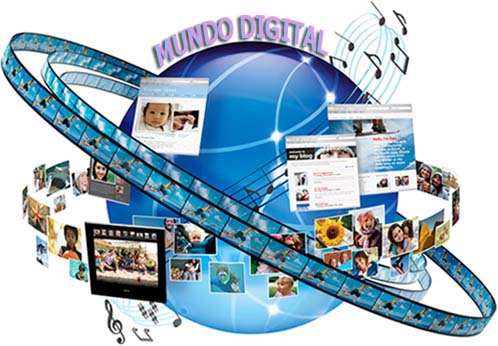 GÊNEROS TEXTUAIS
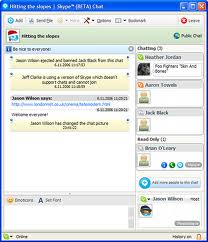 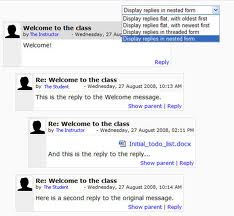 COMUNIDADES DE PRÁTICAS LINGUÍSTICAS
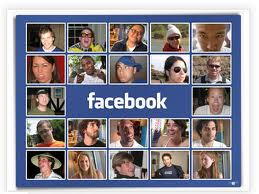 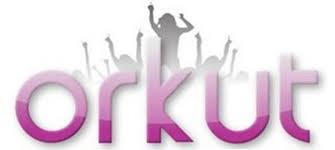 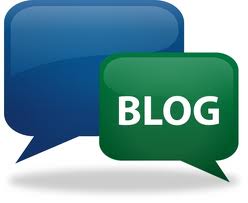 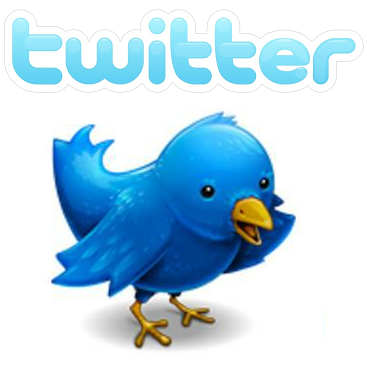 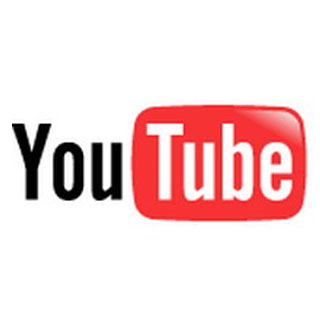 “Vivemos o digital, somos o digital, fazemos o digital. Isso faz parte de nós, cidadãos inseridos no mundo contemporâneo, e se não faz ainda, deveria fazer, ou vai fazer logo”. (COSCARELLI, 2009)
AVANÇOS TECNOLÓGICOS
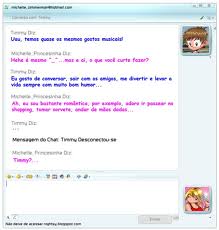 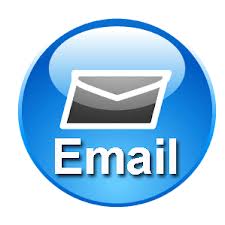 AVANÇOS TECNOLÓGICOS
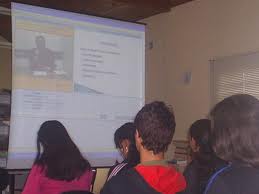 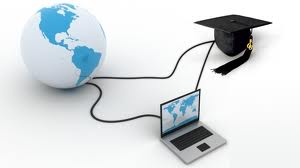 AVANÇOS TECNOLÓGICOS
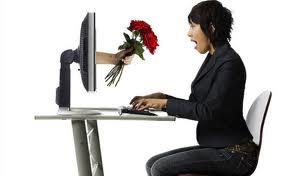 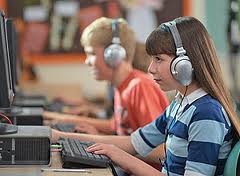 “O Brasil vive prosperidade mendiga na leitura” (Adriana Natali)
2011: 469 milhões de exemplares de livros;
PNLD: 900 atividades de incentivo à leitura;
Indicador de Alfabetismo Funcional 2011-2012 (Instituto Paulo Montenegro):
35% dos brasileiros com ensino médio é de fato alfabetizado;
38% dos brasileiros com formação superior têm nível insuficiente em leitura

CRISE DA ESCRITA
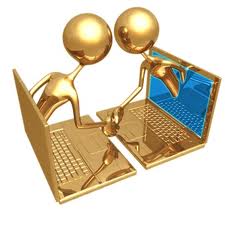 CONVERSAÇÃO DIGITAL
1) não há alternância nos papéis de falante e ouvinte;
2) ato enunciativo digital (AED):
2.1) não é necessário esperar que o outro faça silêncio;
2.2) uso intenso de marcadores conversacionais – verbais lexicalizados e prosódicos (reticências, onomatopeias e emoticons).;
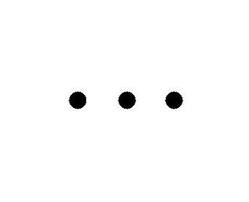 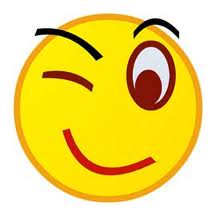 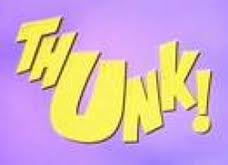 MULTIFACES DOS AED EM REDES SOCIAIS
A promoção da socialização;
A prática de linguagem marcada por uma “sensação de liberdade”;
A segurança pessoal em vulnerabilidade;
AS MULTIFACES DO FACEBOOK
Rede social;
multissemiótico;
suporte para conjunto de gêneros: mensagens, evento, enquetes, fotos, grupos,  jogos, bate-papo etc.
lista única de  mensagens recebidas;
símbolos nas mensagens indicando a origem delas:  rede social, sms etc.
caixa prioritária, chamada  Social Inbox, apenas com mensagens de seus contatos da rede social e contatos externos indicados;
escritores  em uma única página .
 etc.
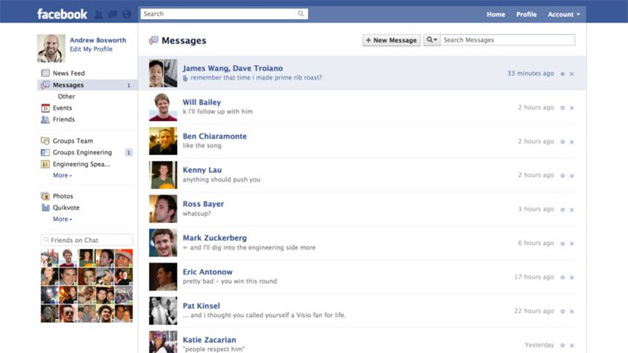 AS MULTIFACES DO FACEBOOK
AS MULTIFACES DO FACEBOOK
AS MULTIFACES DO FACEBOOK
AS MULTIFACES DO FACEBOOK
AS MULTIFACES DO FACEBOOK
AS MULTIFACES DO FACEBOOK
AED: POSSIBILIDADES E VULNERABILIDADES
Ampliar as redes de saberes e de relações interpessoais (P).
Realizar monitoramento linguístico (P).
Oportunizar negócios e autopromoção profissional (P).
Permitir dados pessoais a desconhecidos pessoalmente (V).
Expor movimentos da vida pessoal diária  / diário (V).